CLEAF DECORS 2017
Names needed
FB12 ARES
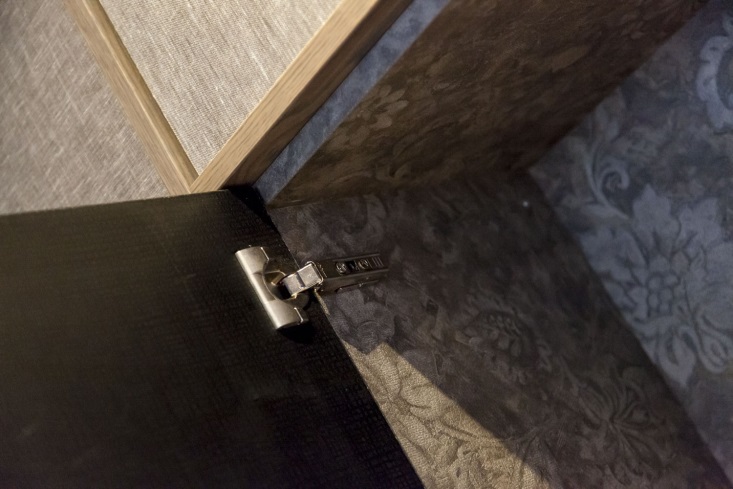 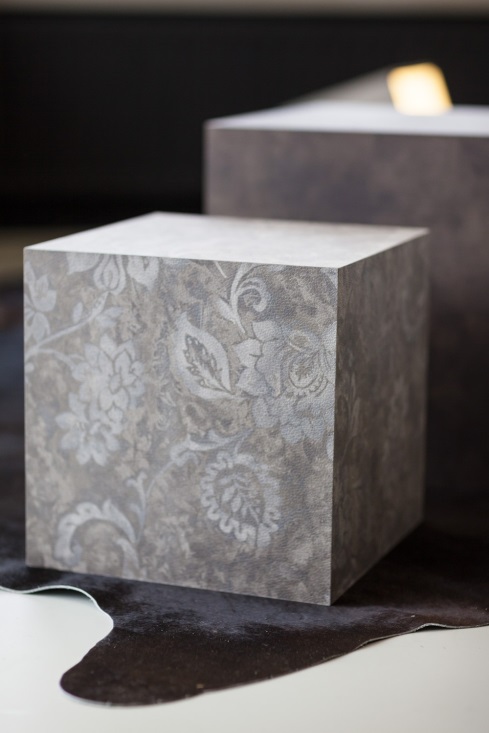 Potential name:______________________
SHERWOOD
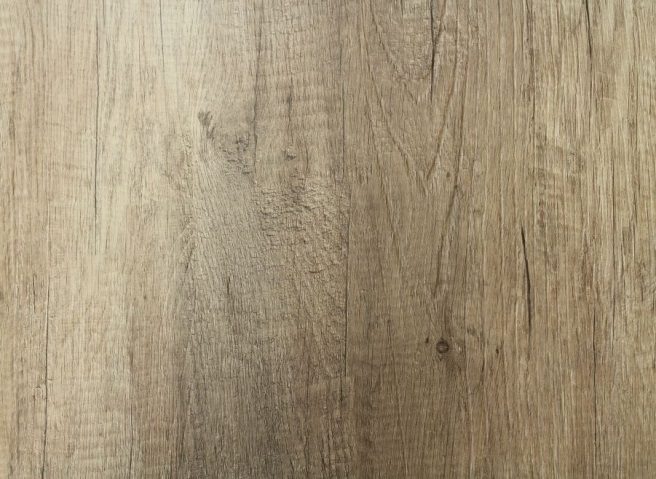 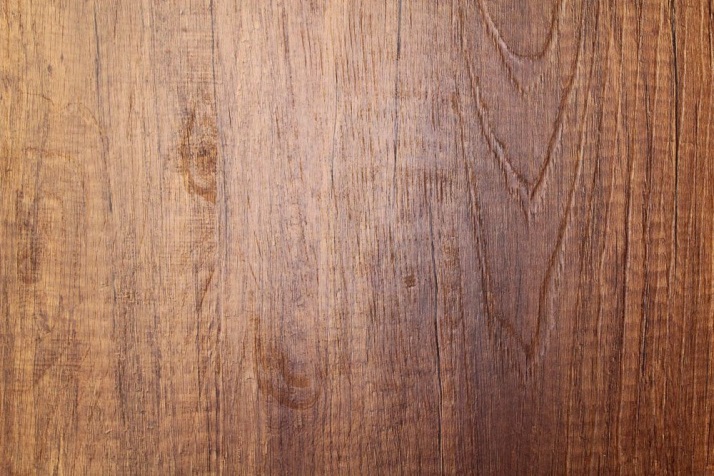 LN67 SHERWOOD
LN66 SHERWOOD
Potential name:______________________
Potential name:______________________
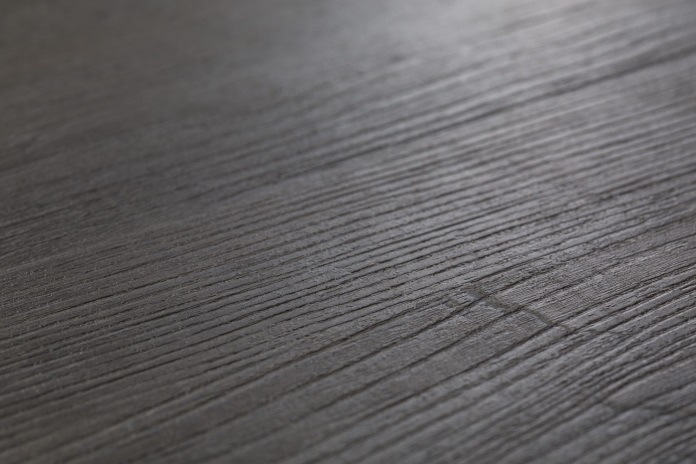 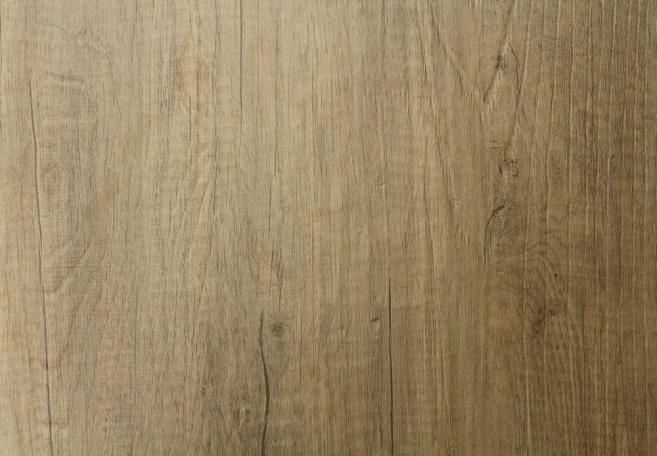 LR09 SHERWOOD
S095 SHERWOOD
Potential name:______________________
Potential name:______________________
SHERWOOD cont…
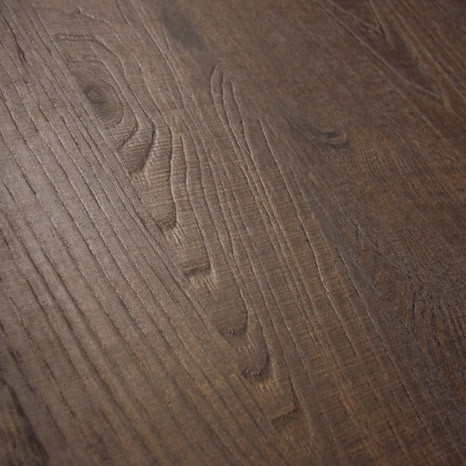 S078 SHERWOOD
S071 SHERWOOD
Potential name:______________________
Potential name:______________________